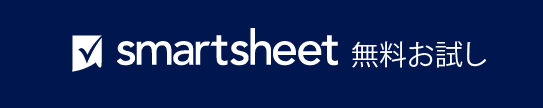 メディア計画プレゼンテーション テンプレート
メディア計画プレゼンテーション
自社の
ロゴ
組織/団体名
 
YYYY/MM/DD
 
郵便番号、都道府県、市区町村、住所
電話番号
Web アドレス
メール アドレス
メディア計画プレゼンテーション
コミュニケーション一覧
アクティビティ プラン
プロジェクト レポート
プラン サマリー